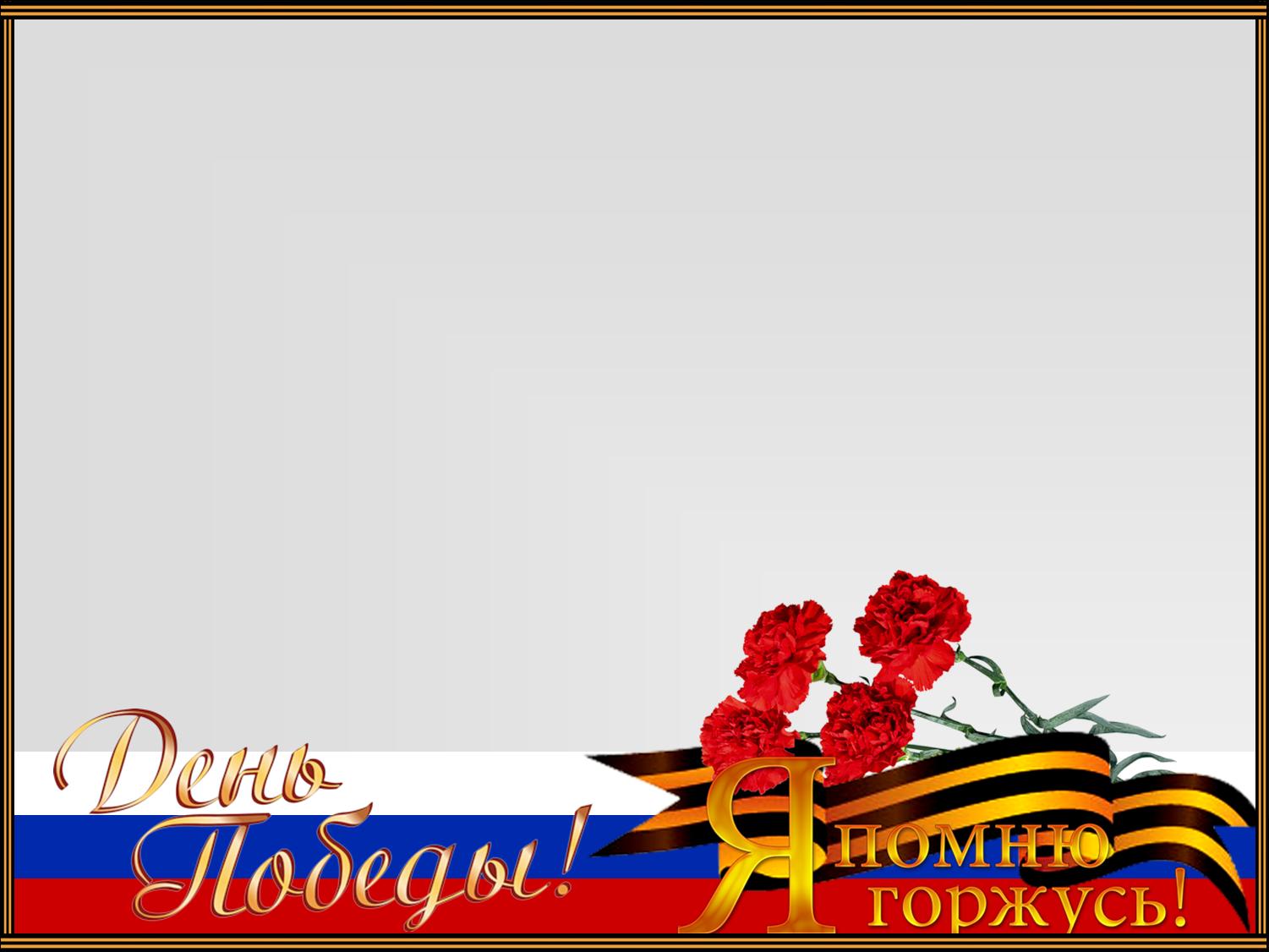 ВАХТА ПАМЯТИ
«Андреевская  средняя общеобразовательная школа»
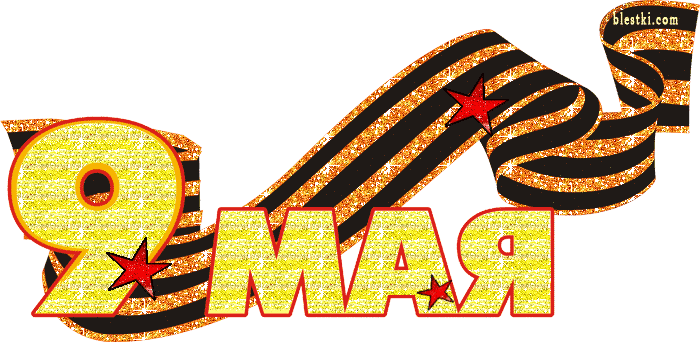 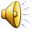 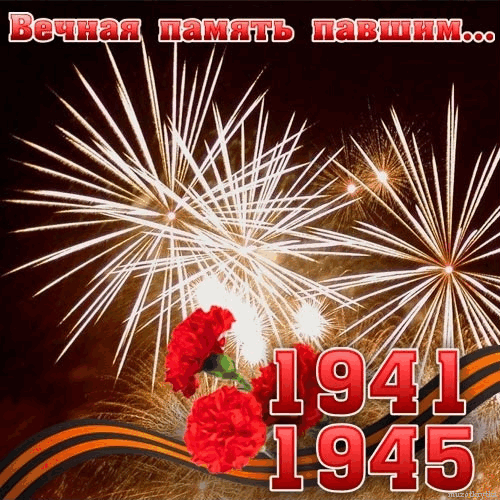 Дорогами пыльными 
Боем они прошли,
Земля от бомб дрожала,
Как живая!
Они каждый метр родной 
Своей земли отстаивали,
Кровью поливая.
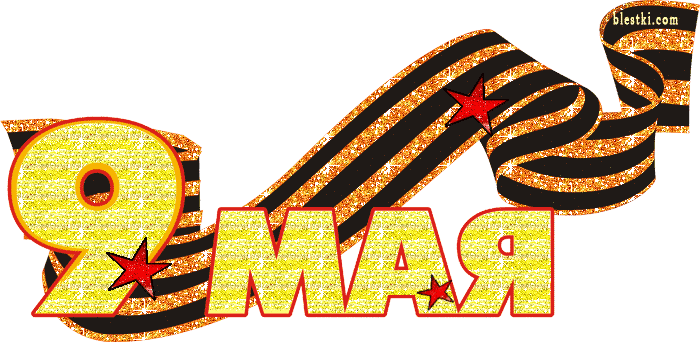 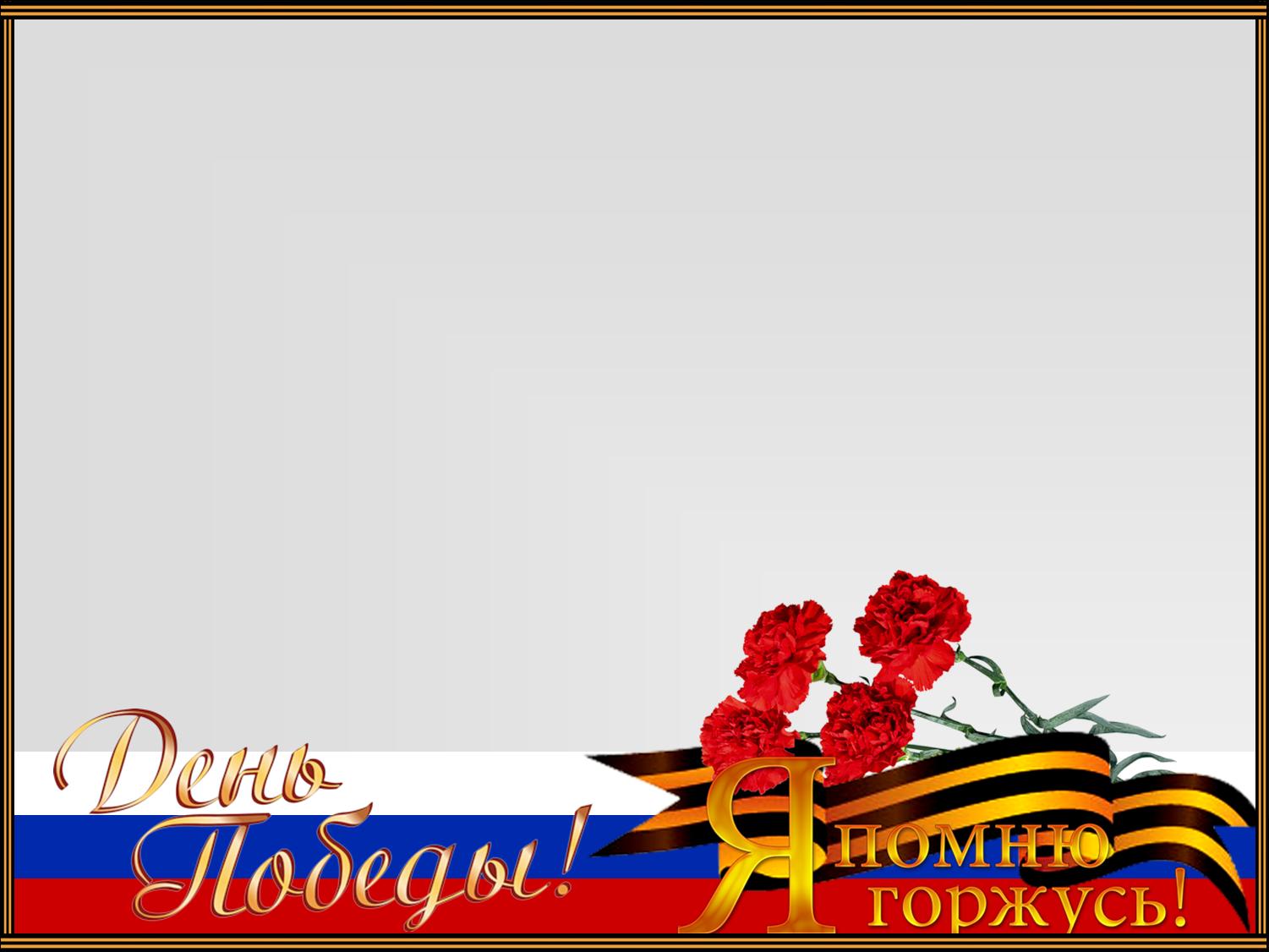 РАВНЕНИЕ НА ГЕРОЕВ
Рядом с нами живут ветераны,
Что прошли по дорогам войны.
Пусть болят у них старые раны,
Но духом они,  как и прежде,  сильны..
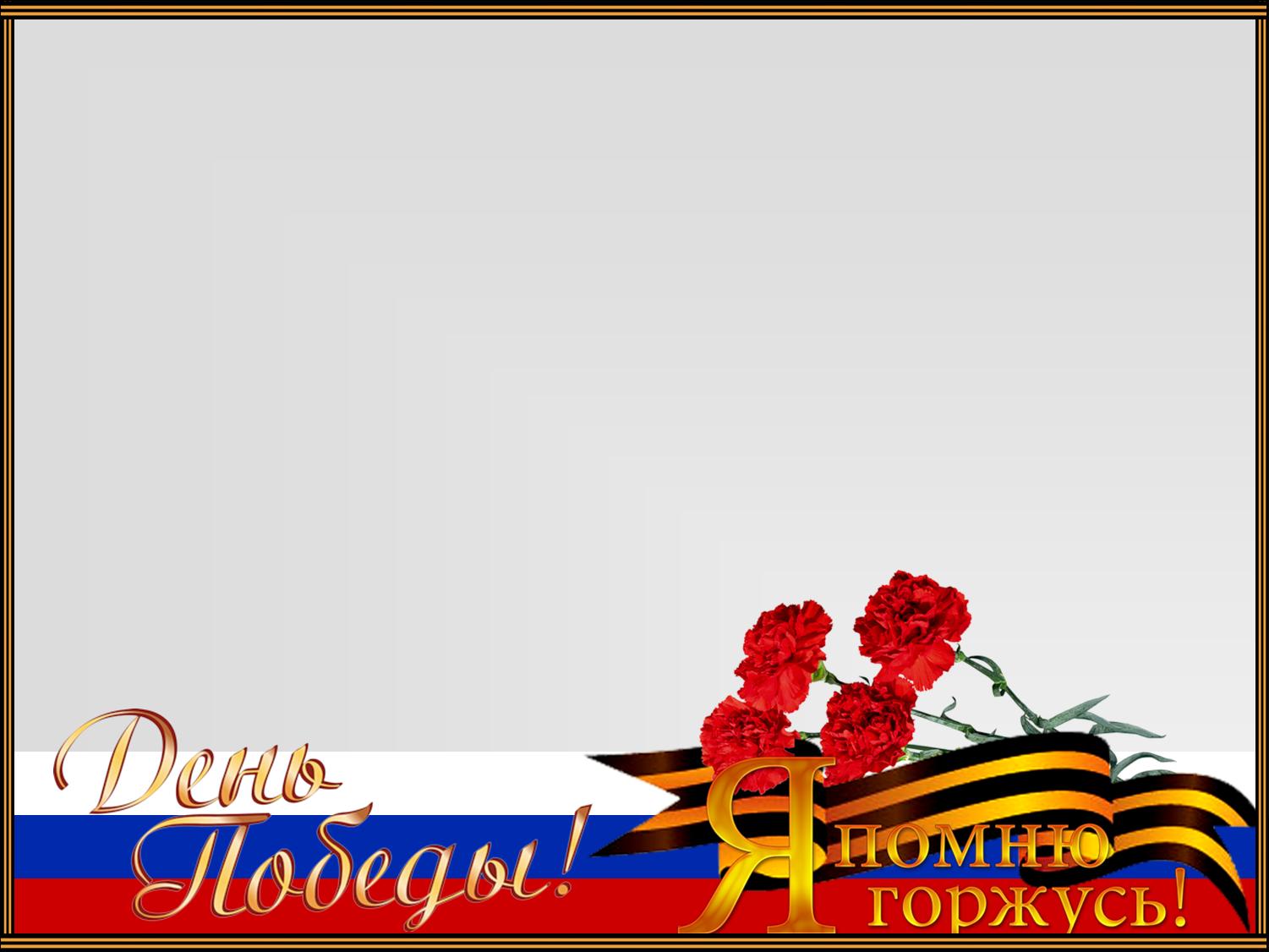 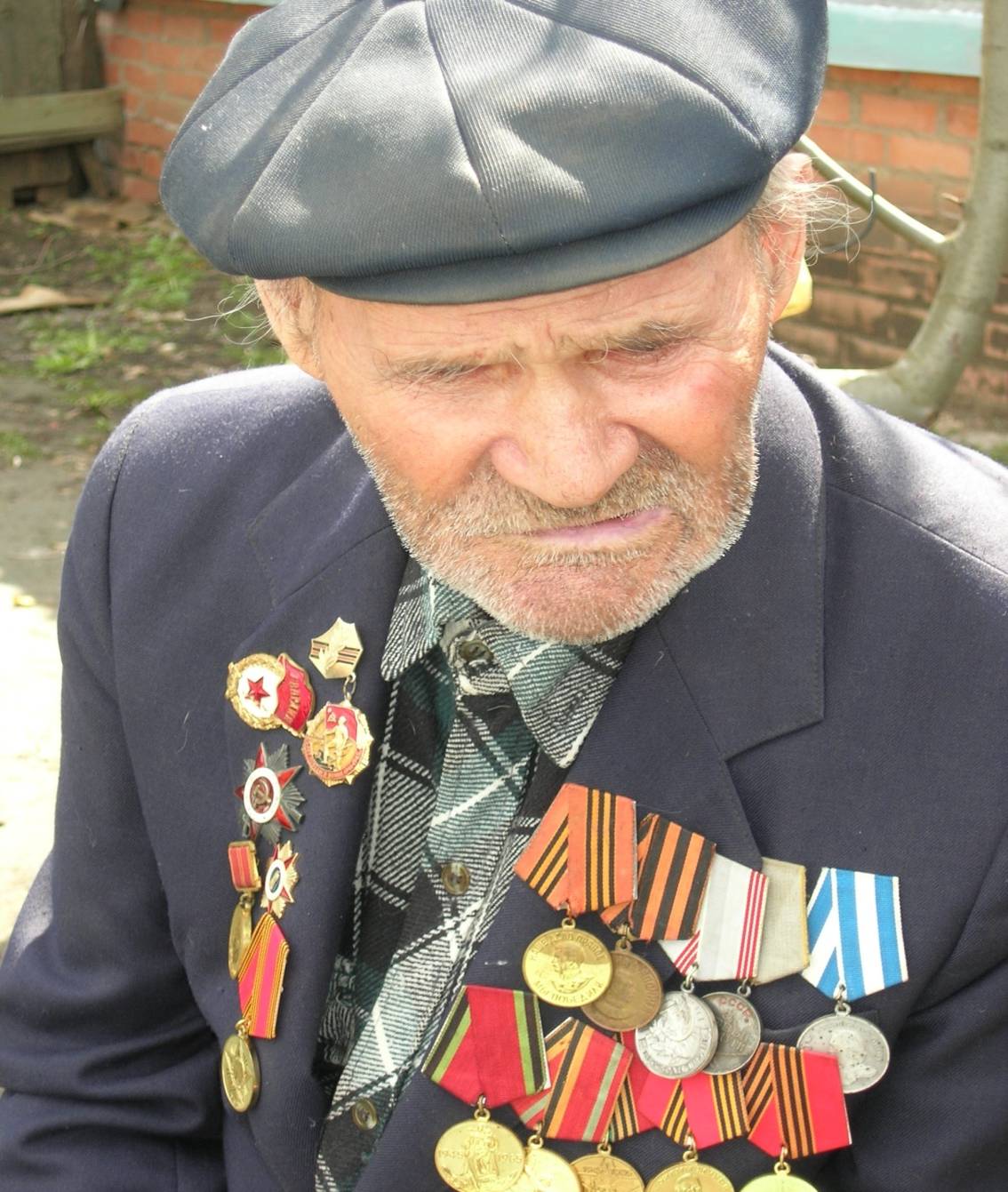 Гладких 
Николай 
Дмитриевич
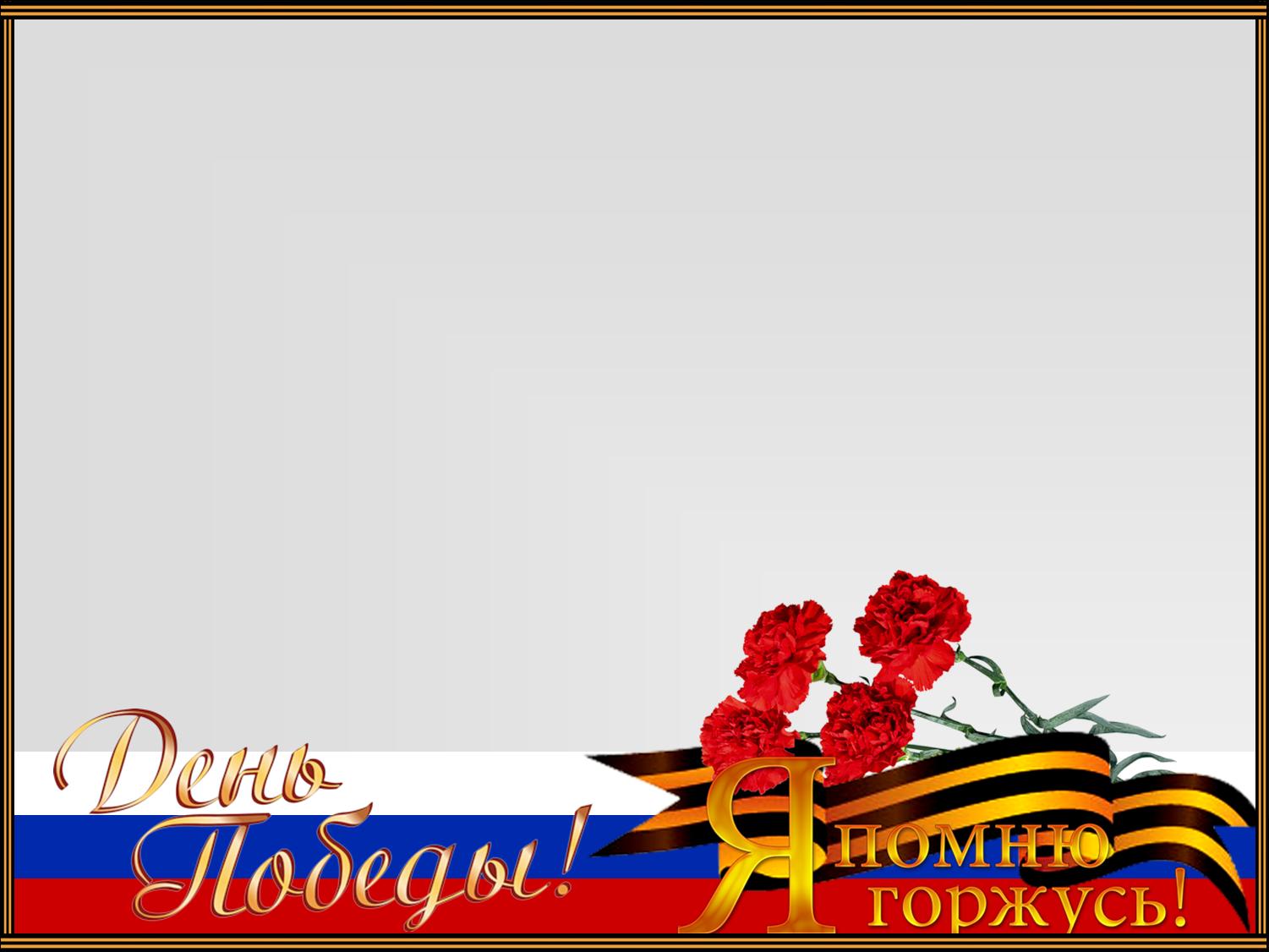 ФРОНТОВОЙ ПУТЬ ВЕТЕРАНА
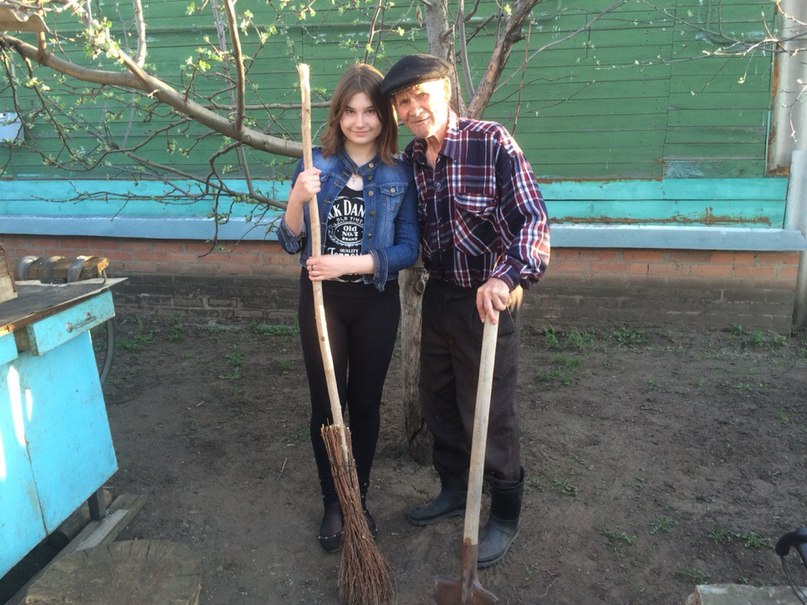 Из Оренбурга был направлен в 19-ый отдельный запасной полк связи для обучения на радиста.
В конце сентября 1944 г маршевой ротой ушел на фронт.
 Воевал в Польше. Участвовал в освобождении Домбровского угольного бассейна и близлежащих деревень.
В 1946 г демобилизовался. 16 марта вернулся домой на Родину
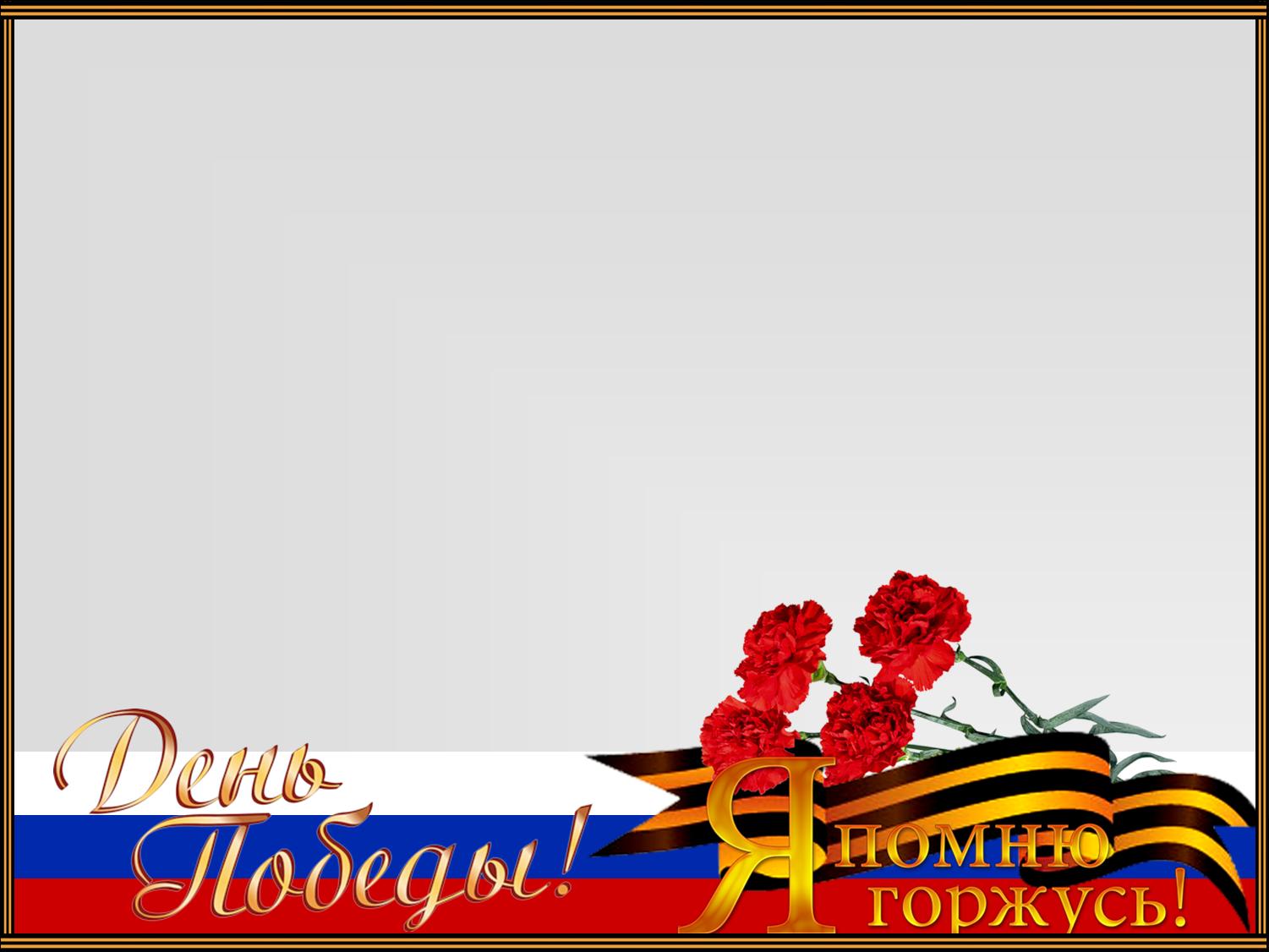 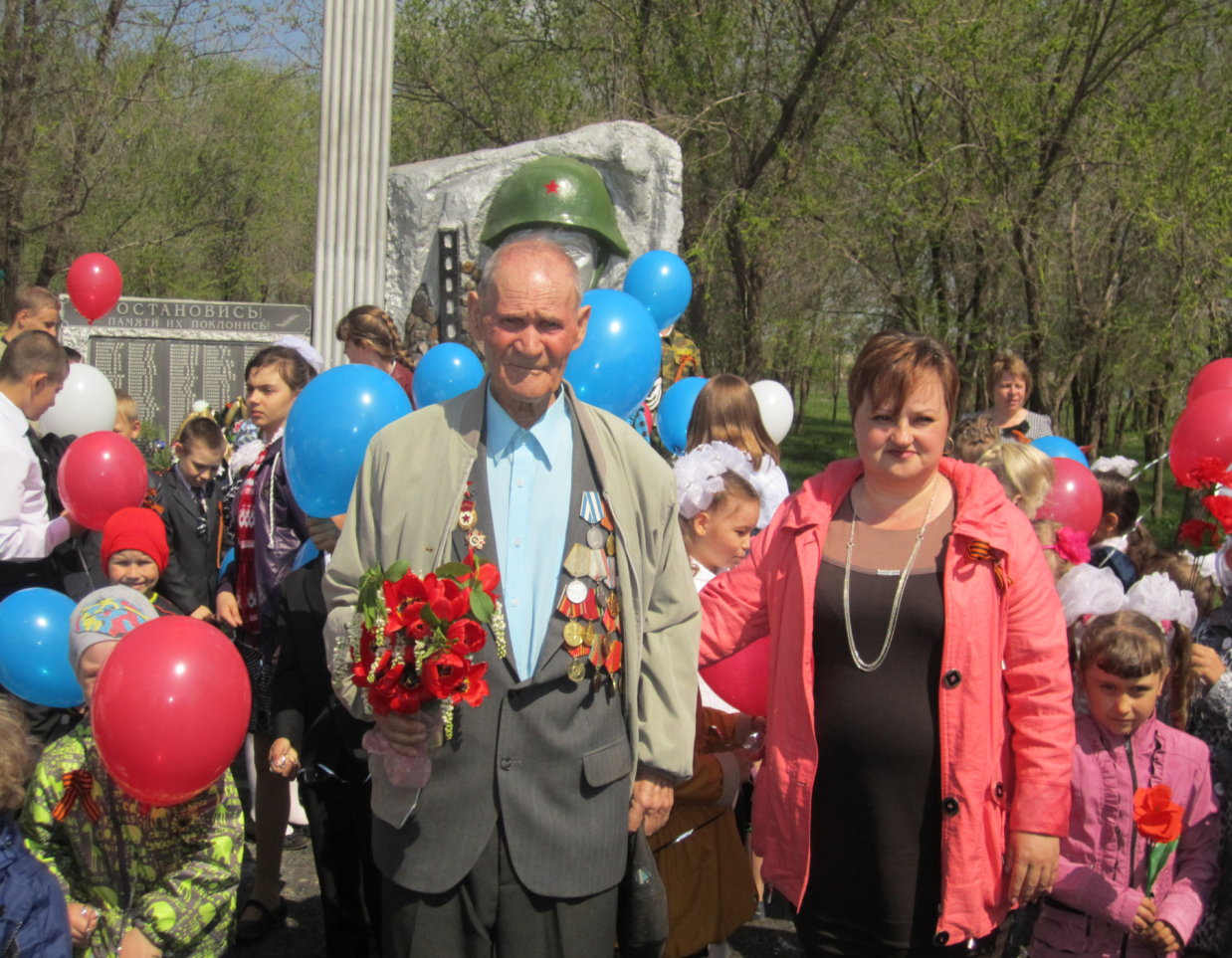 Курилов 
        Петр 
Федотович
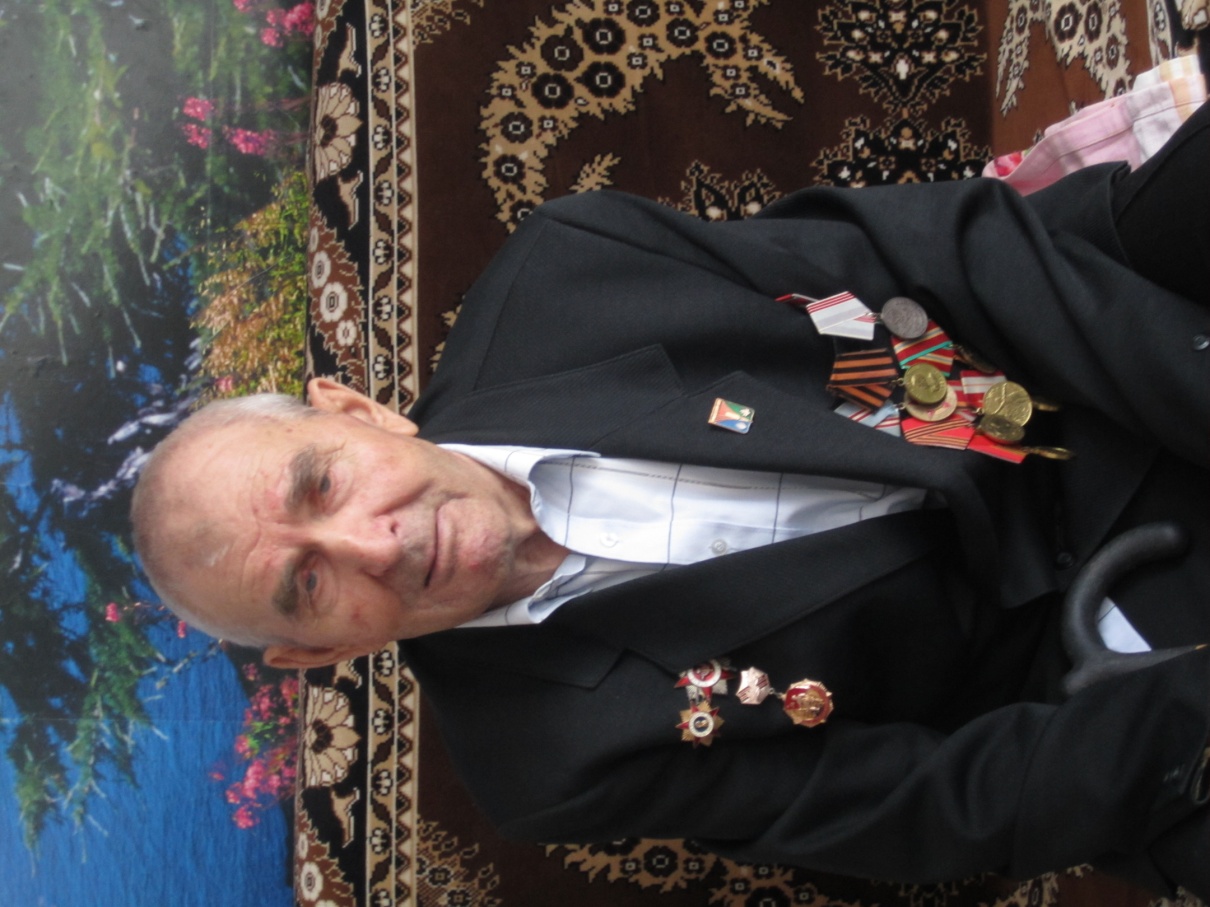 22 октября  2015 г ушёл из жизни
участник ВОВ
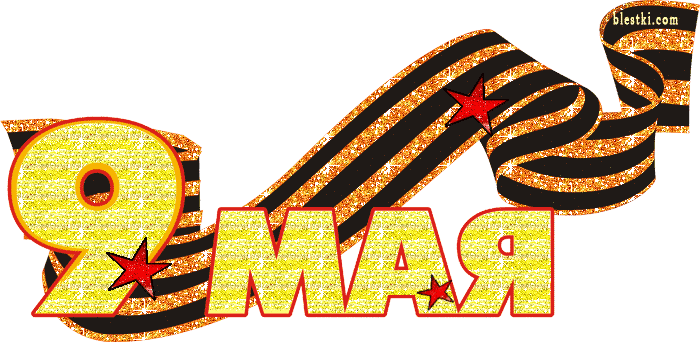 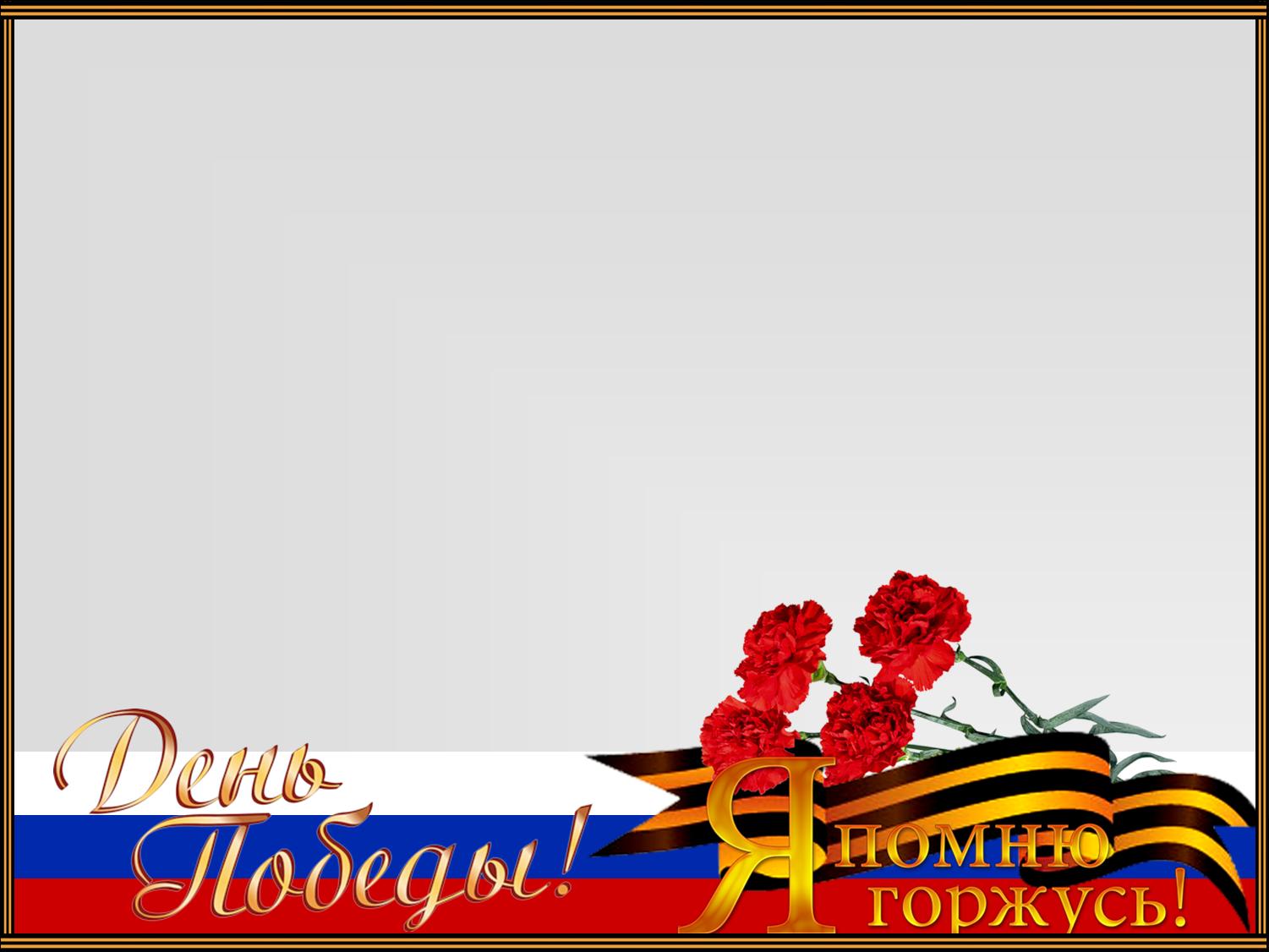 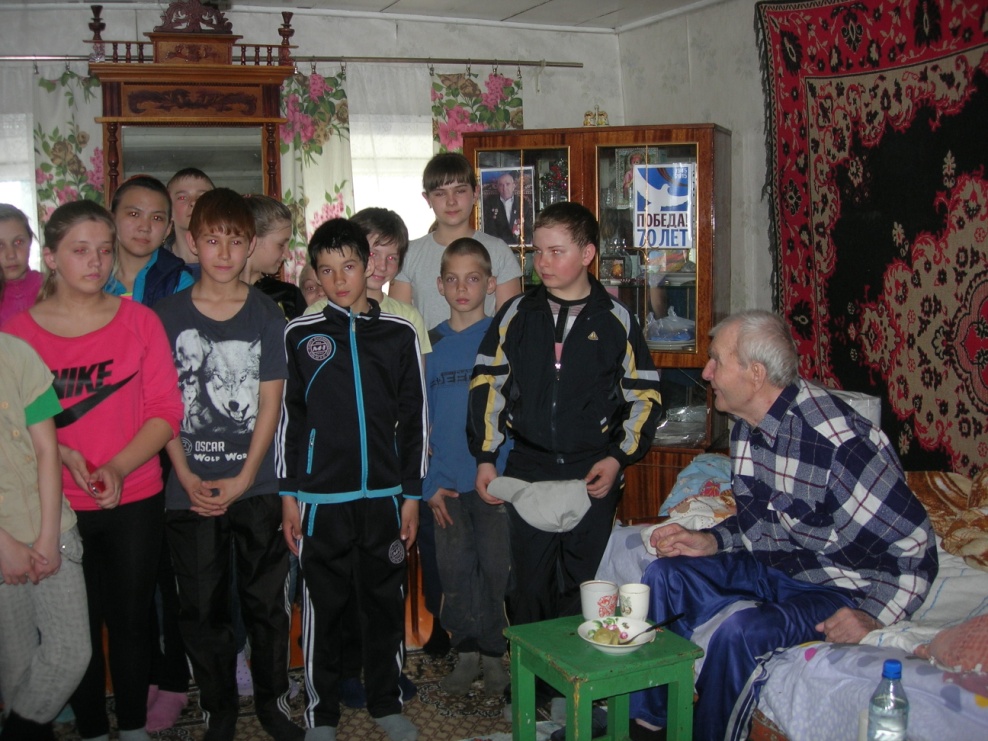 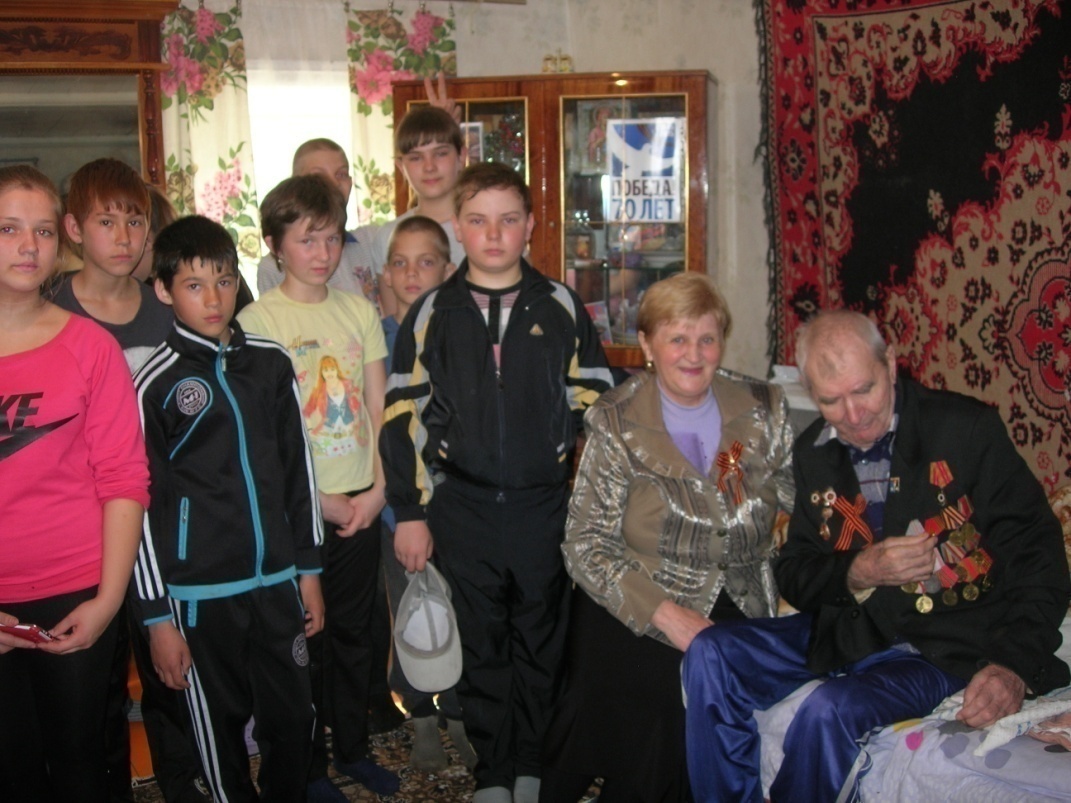 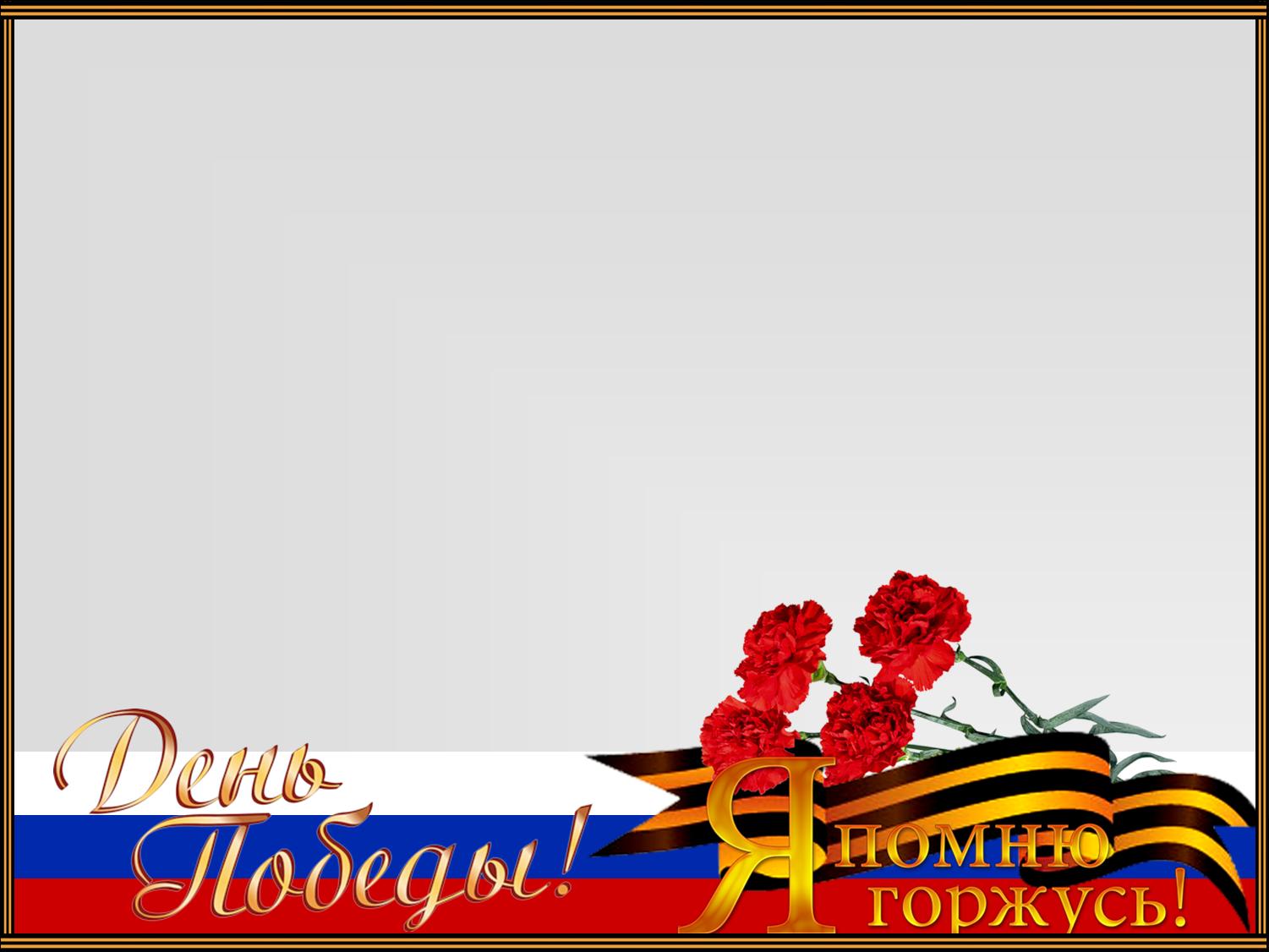 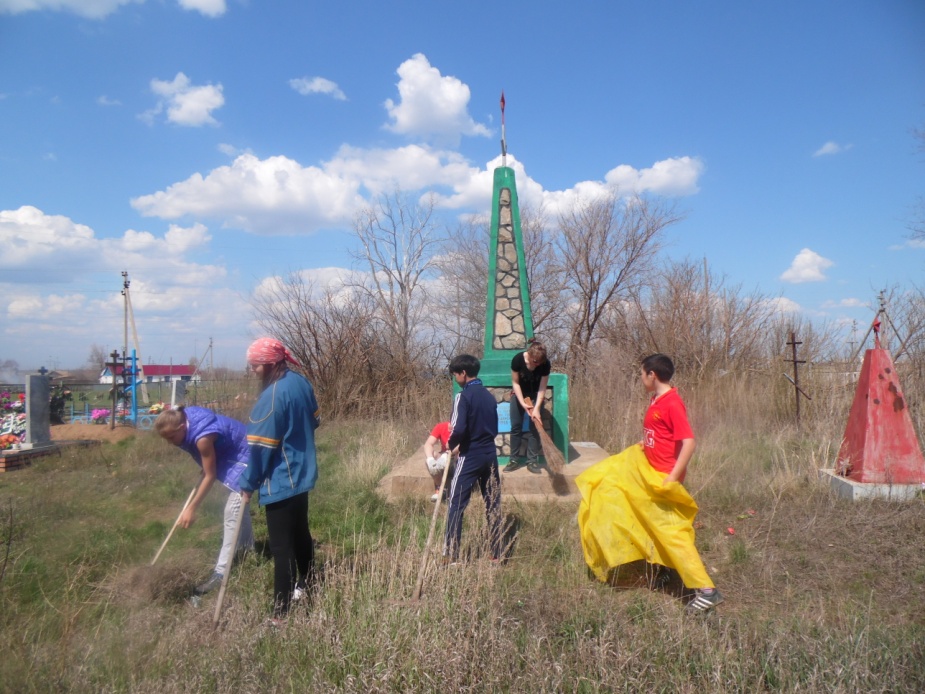 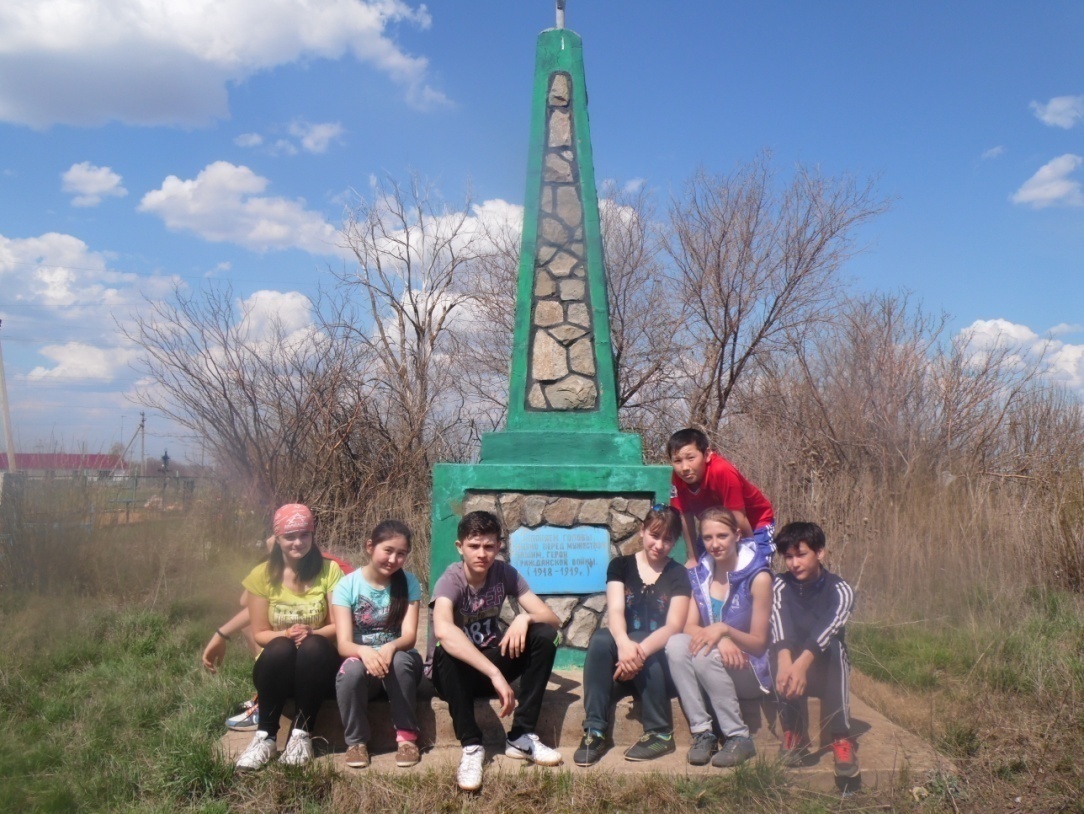 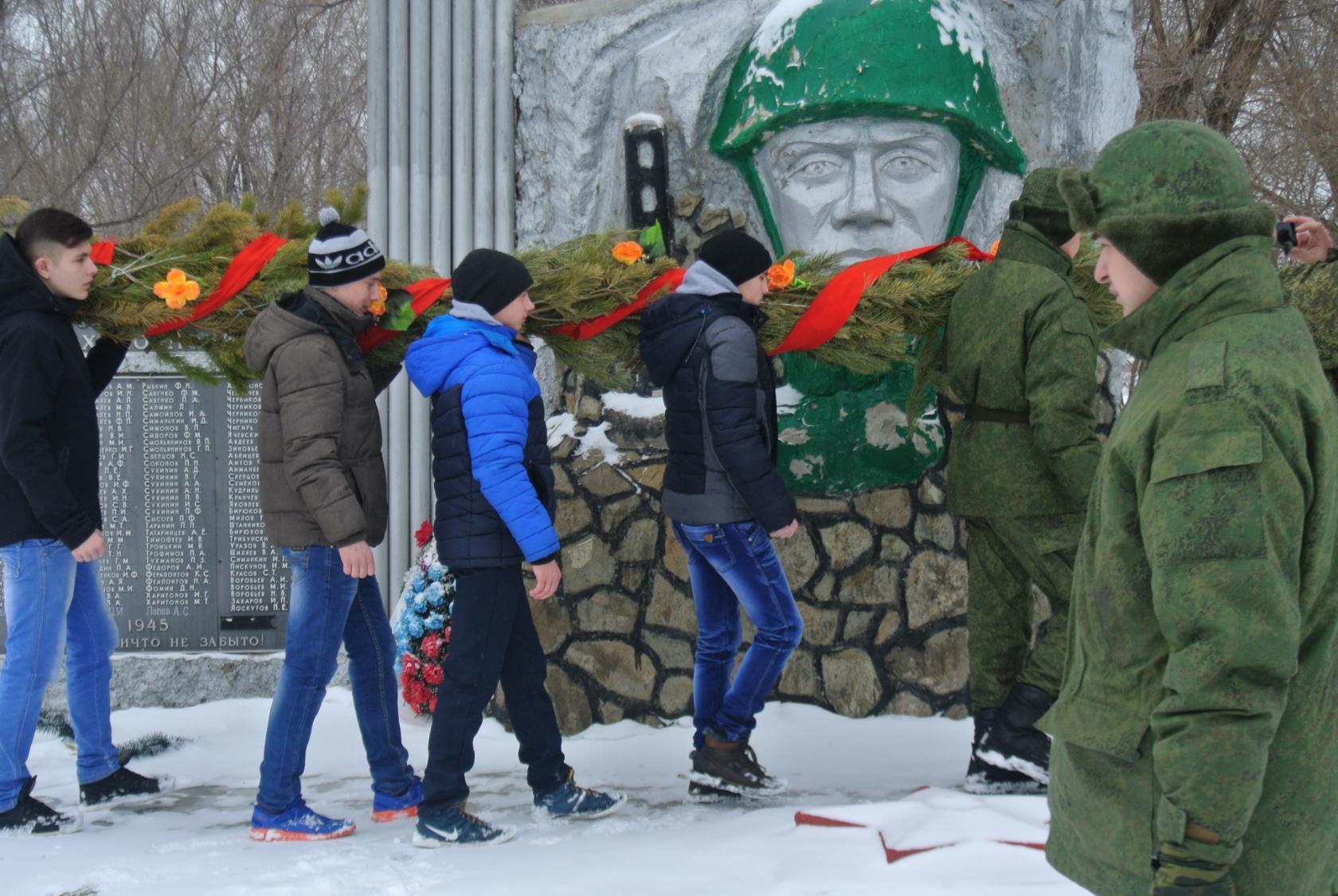 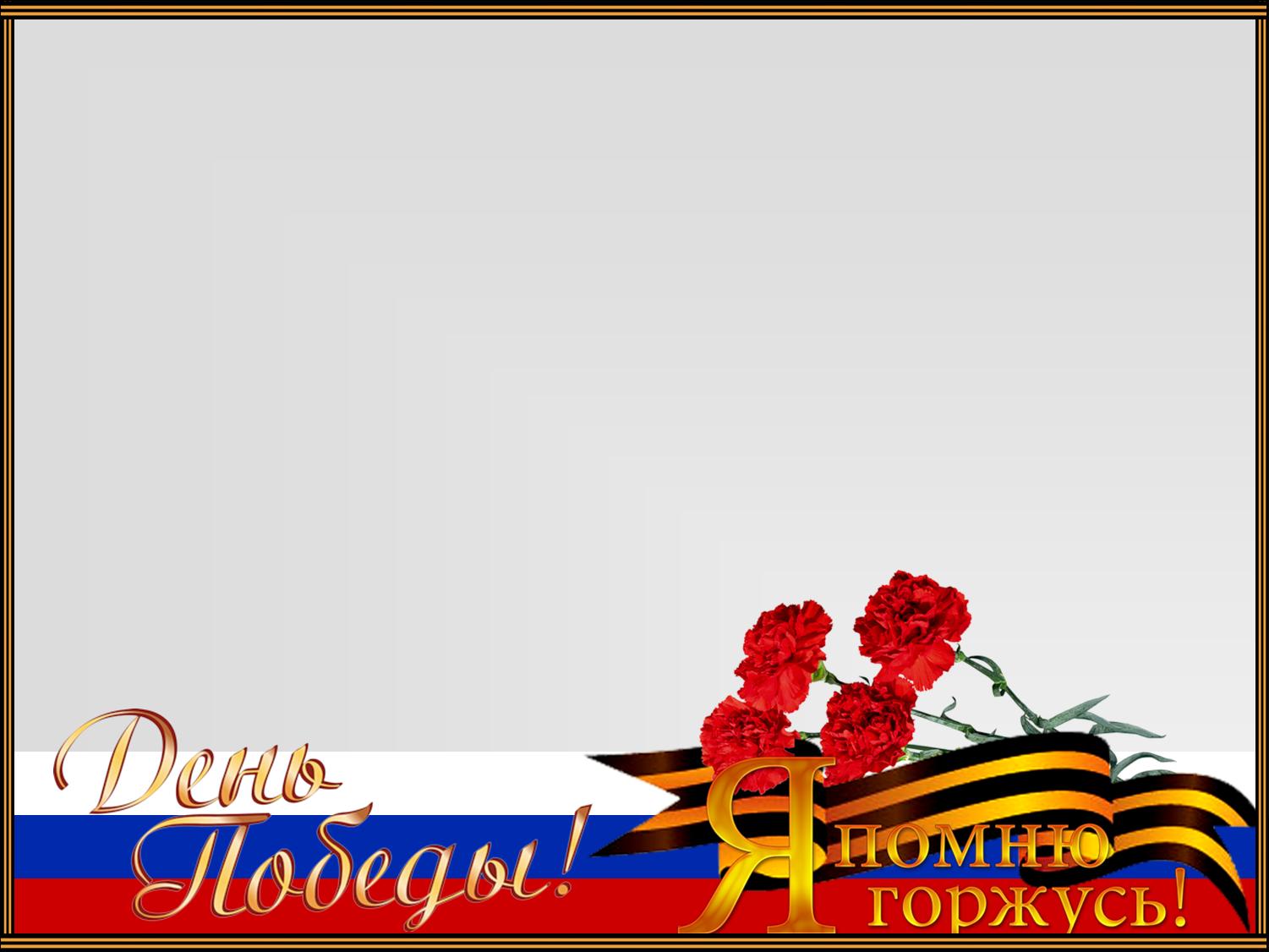 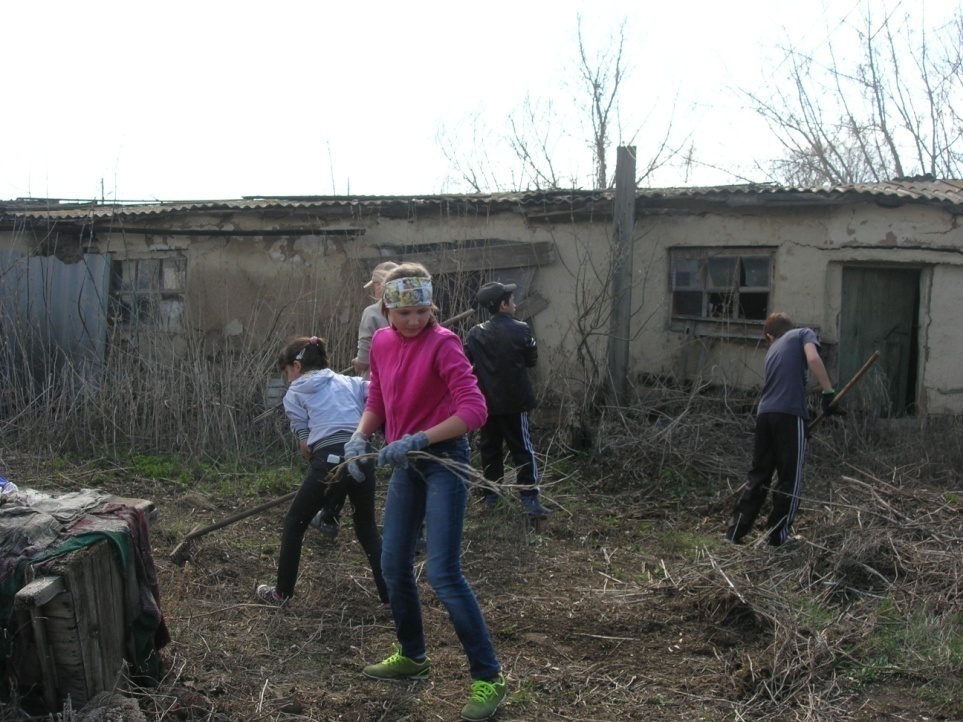 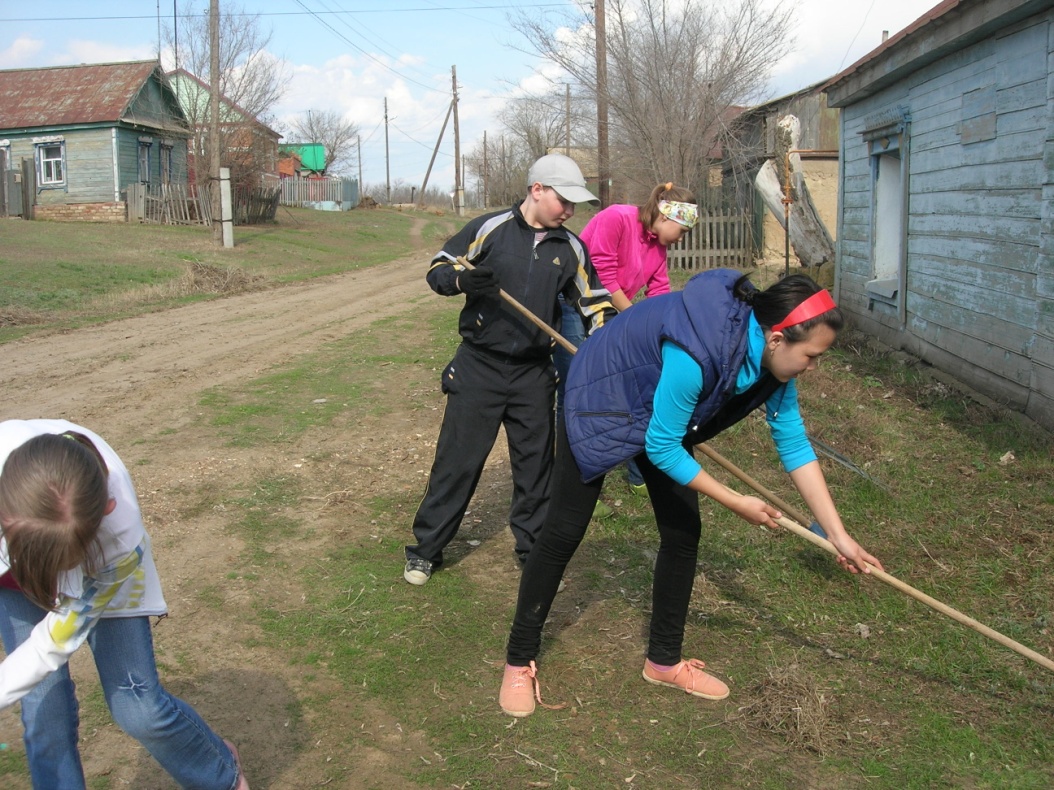 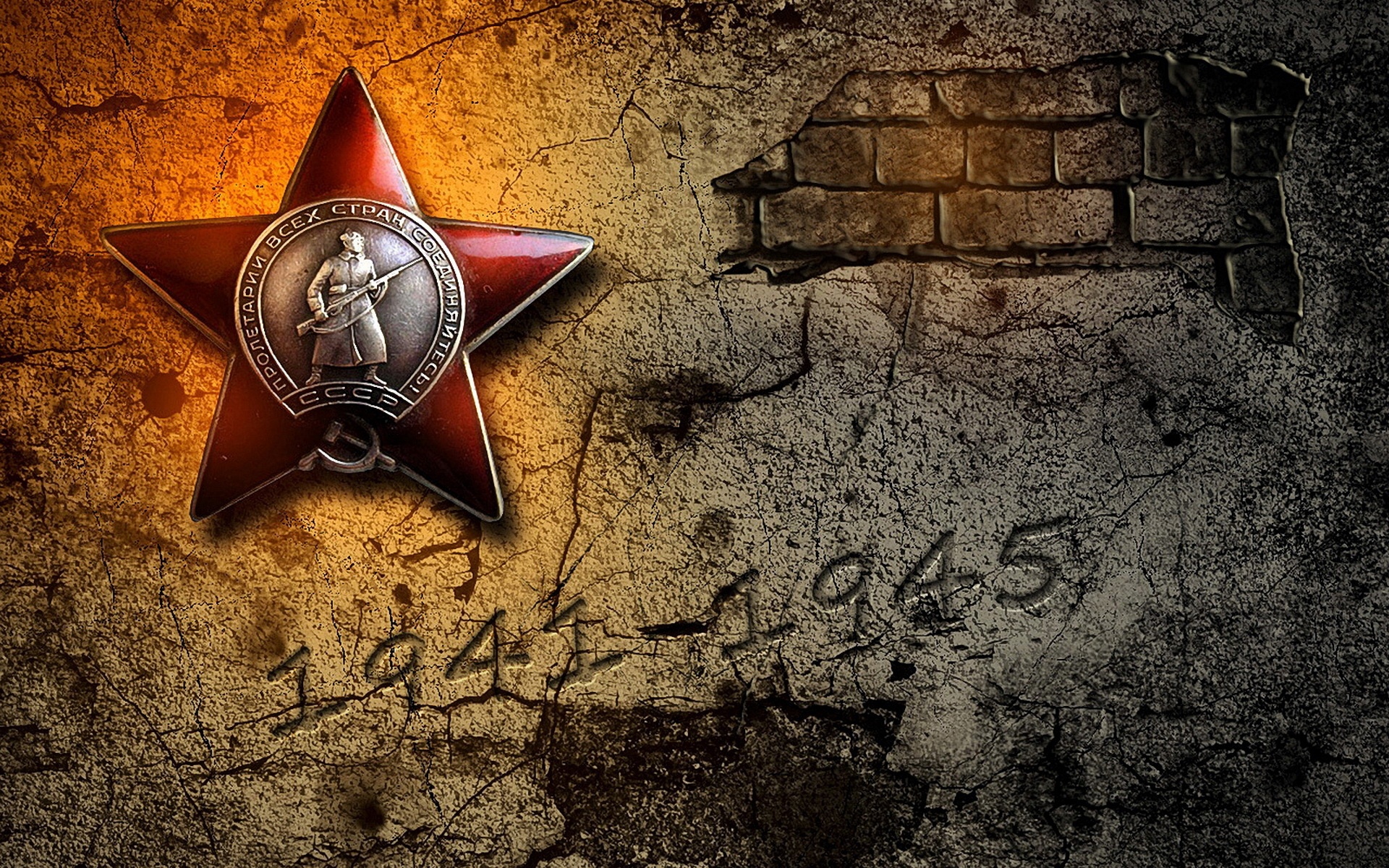 Также мы знаем детей Великой Отечественной Войны.
Валентина Петровна 
Петриенко
(Воронкова)
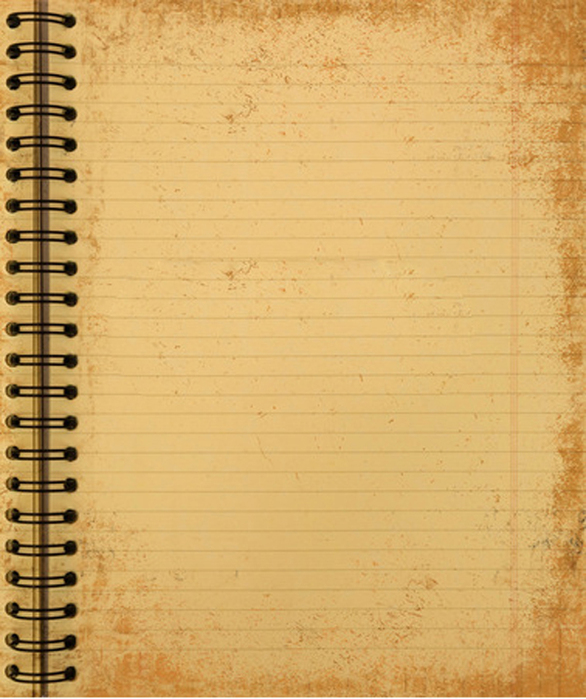 Валентина Петровна.
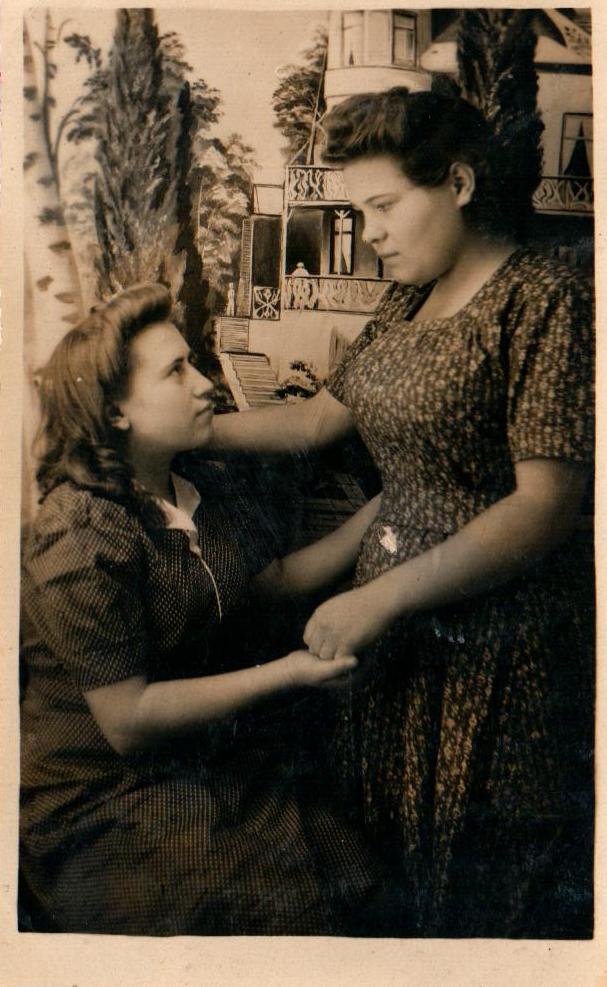 На фото : слева.
Родилась  в 1941 году 19 декабря. Отца, Петра Павловича Петриенко, совсем не помнит, так как через полгода после ее рождения его забрали на фронт. От отца осталось только одна фотография и документы подтверждающие его личность.
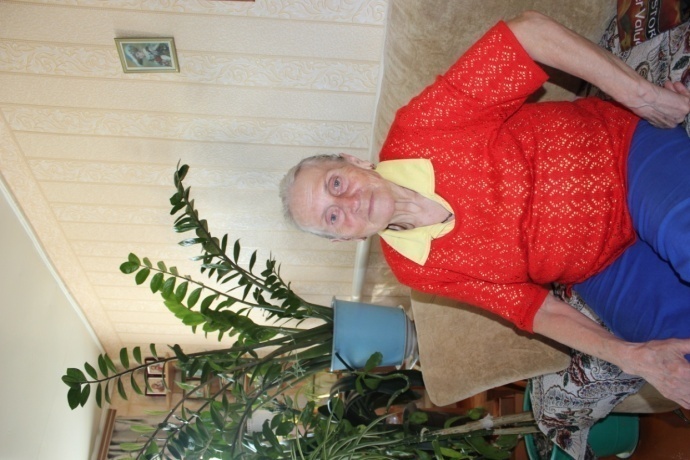